O. Jevons, University of Glasgow
DVCS in ep – Early science updates
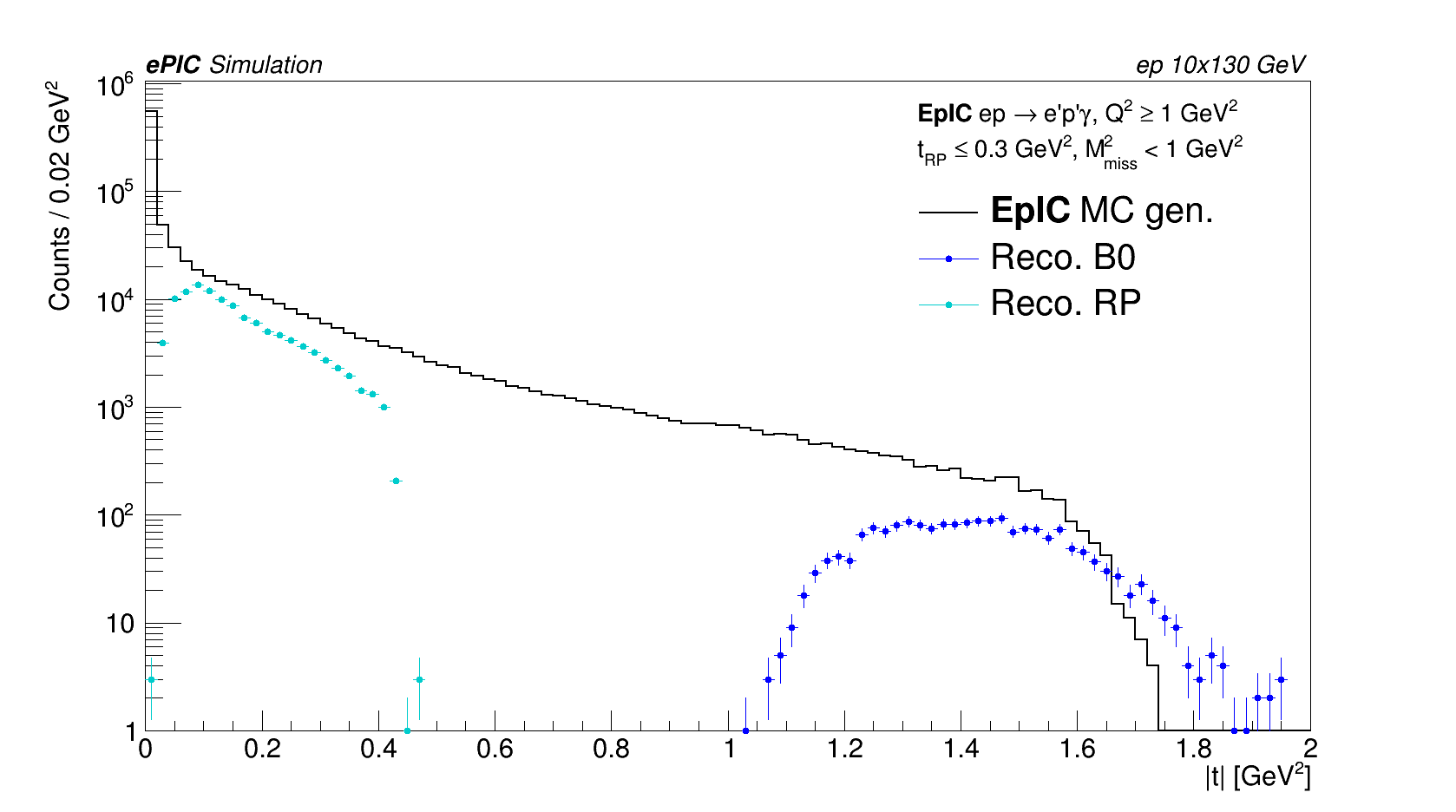 Using 1M events from EpIC generator.
Beam energies: 10x130
Full DVCS + Bethe-Heitler + interference 
Only negative e- beam helicity
No proton polarisation
 Still have work to do on corrections.
Previous issue with generator file only fixed for most recent simulation campaign
|t| (uncorrected)
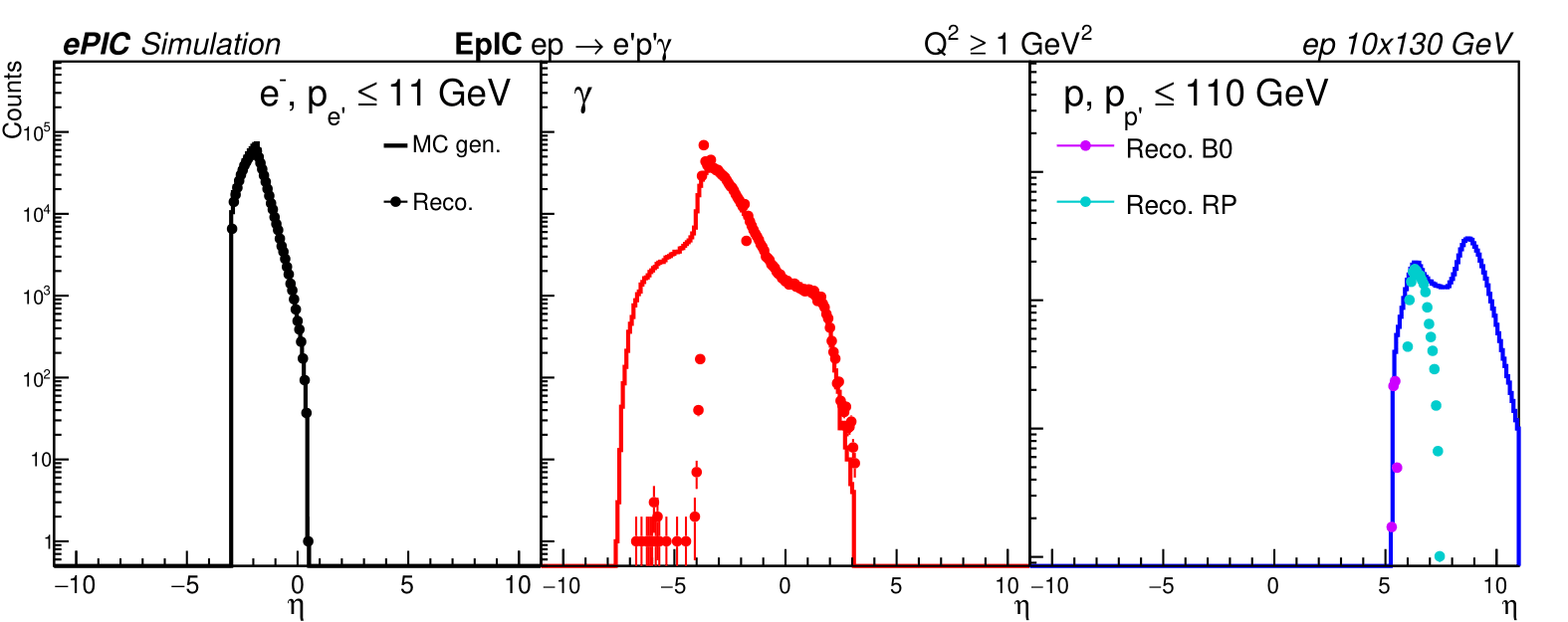 η
Coverage of RP detector removes most BH background for free!
(For this energy config.)
O. Jevons, University of Glasgow
DVCS in ep – next steps
Currently generating more events.
 EpIC generator
2.6M events (~3 months’ worth of EIC running, using given early science parameters)
No proton polarisation
Split electron beam helicities

 Will allow for asymmetries to be simulated.
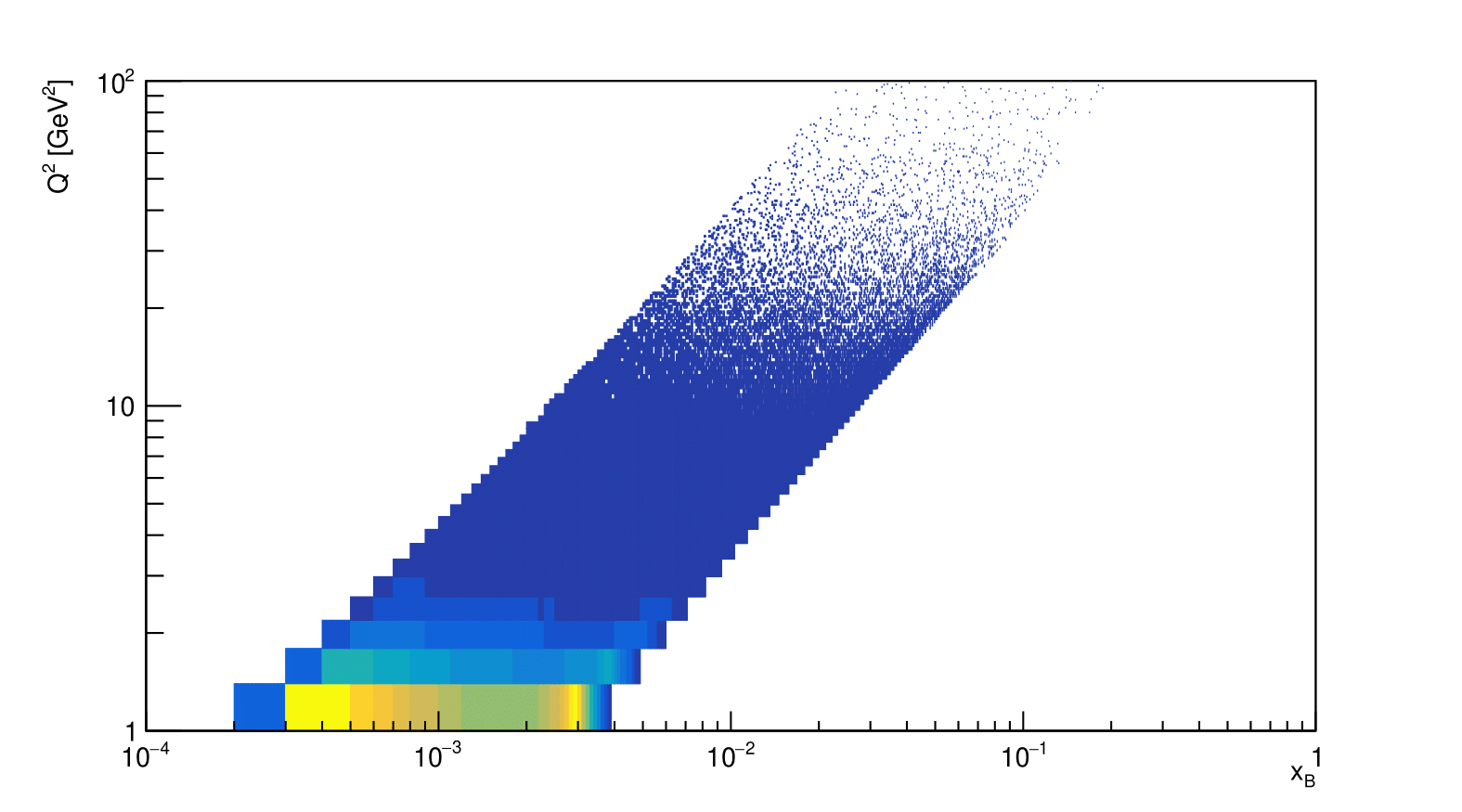 Q2 vs xB coverage